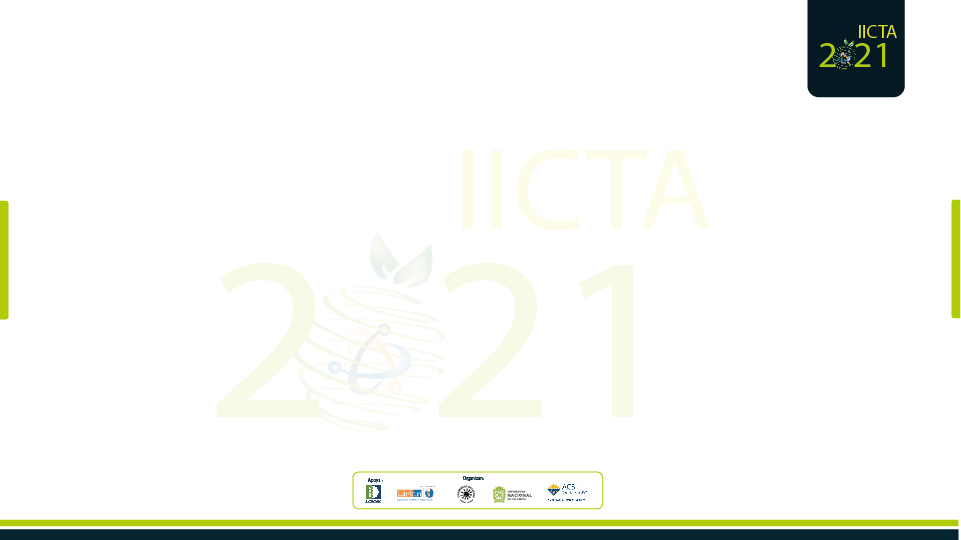 TÍTULO
Contenido